ANGEL-ASPECT: Trial of Endovascular Therapy for AcuteIschemic Stroke with Large Infarct
Purpose: Comparisons between endovascular therapy (EVT) with medical management and medical management alone for acute stroke patients with large infarct core have not been well studied.

Trial Design: Multicenter, prospective, open-label, randomized clinical trial in China. N=456. AIS with acute anterior anterior circulation LVO with an Alberta Stroke program early CT score of 3-5 or infarct core volume of 70-100ml. Assigned within 24 hrs. from symptoms onset, 1:1 to receive EVT (mechanical thrombectomy, aspiration thrombectomy, intra-arterial thrombolysis, angioplasty or stenting) or medical management guideline-based per treating clinician. 

Primary Endpoint: Shift toward better outcomes in the distribution of scores on the modified Rankin Scale (mRS).

Primary Safety Endpoint: Symptomatic ICH within 48h.

Key Takeaways for the Clinician: Participants in this study with a large infarct core and who received EVT within 24 hours had better functional outcomes at 3 months compared to those participants with large infarct core who received medical management alone.
Presented by: Xiaochuan Huo  MD  International Stroke Conference 2023. 
© 2023, American Heart | American Stroke Association. All rights reserved.
Results reflect the data available at the time of presentation.
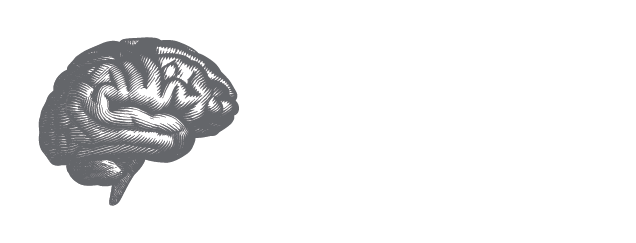 #ISC23
[Speaker Notes: Title: A Randomized Trial Of Endovascular Therapy For Acute Ischemic Stroke With A Large Infarct Core 	
A total of 231 patients were assigned to the endovascular therapy group and 225 to the medical management group. 
There was a shift toward better outcomes in the distribution of mRS scores at 90 days in favor of endovascular therapy (generalized odds ratio, 1.37; 95% confidence interval, 1.11 to 1.69; P=0.004). 
Symptomatic intracranial hemorrhage occurred in 14 patients (6.1%) in the endovascular therapy group and in 6 patients (2.7%) in the medical management group (P=0.09); any intracranial hemorrhage occurred in 113 patients (49.1%) vs 39 (17.3%), respectively.]